Test N°13
Attention : vous avez droit à 12-15 secondes par calcul
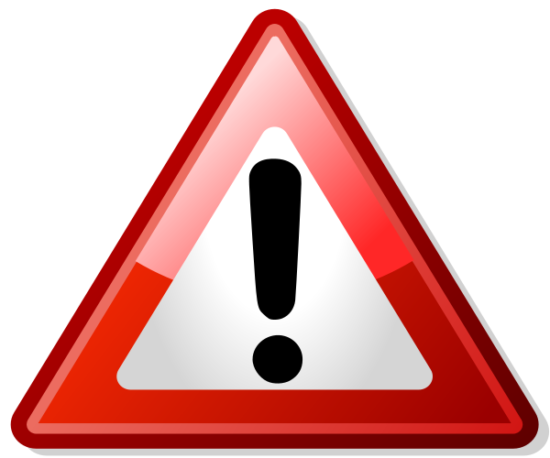 CALCUL 1
6 × 7
CALCUL 2
4,03 × 10
CALCUL 3
Donner une valeur approchée au dixième près de 15,96
CALCUL 4
Calculer la somme de 37 et de 24
CALCUL 5
Convertir : 
9,7 kg = .... cg
CALCUL 6
36 ÷ 9
CALCUL 7
Intercaler un nombre : 
6 < .... < 6,01
CALCUL 8
CALCUL 9
Comparer les nombres :
24,9 .... 24,26
CALCUL 10
Convertir : 
6 dL = .... hL
CALCUL 11
CALCUL 12
Quel nombre obtient-on si on ajoute 
2 dixièmes à 10,15 ?
CALCUL 13
CALCUL 14
Quel est le double 
de 37 ?
CALCUL 15
Donner un ordre de grandeur de
FIN DU TEST